ОСНОВНІ  КЛАСИФІКАЦІЇ ТА ГРУПУВАННЯ ЕКОНОМІЧНОЇ  СТАТИСТИКИ
Тема 2
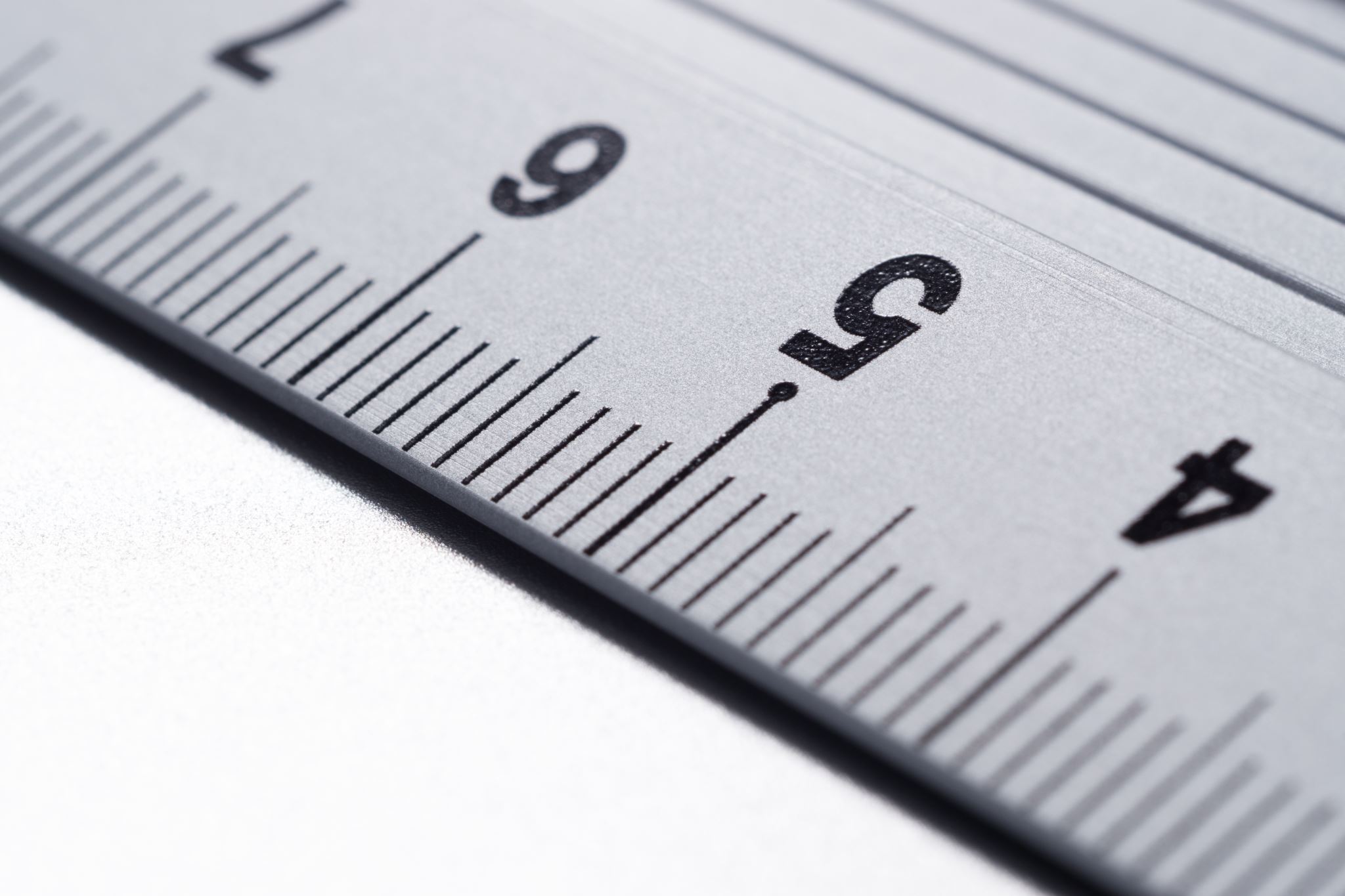 Зміст теми
2.1.	Класифікації та групування в економічній статистиці України 
2.2.	Класифікація видів економічної діяльності 
2.3. Класифікації в системі єдиного державного обліку та ідентифікації усіх суб’єктів господарювання
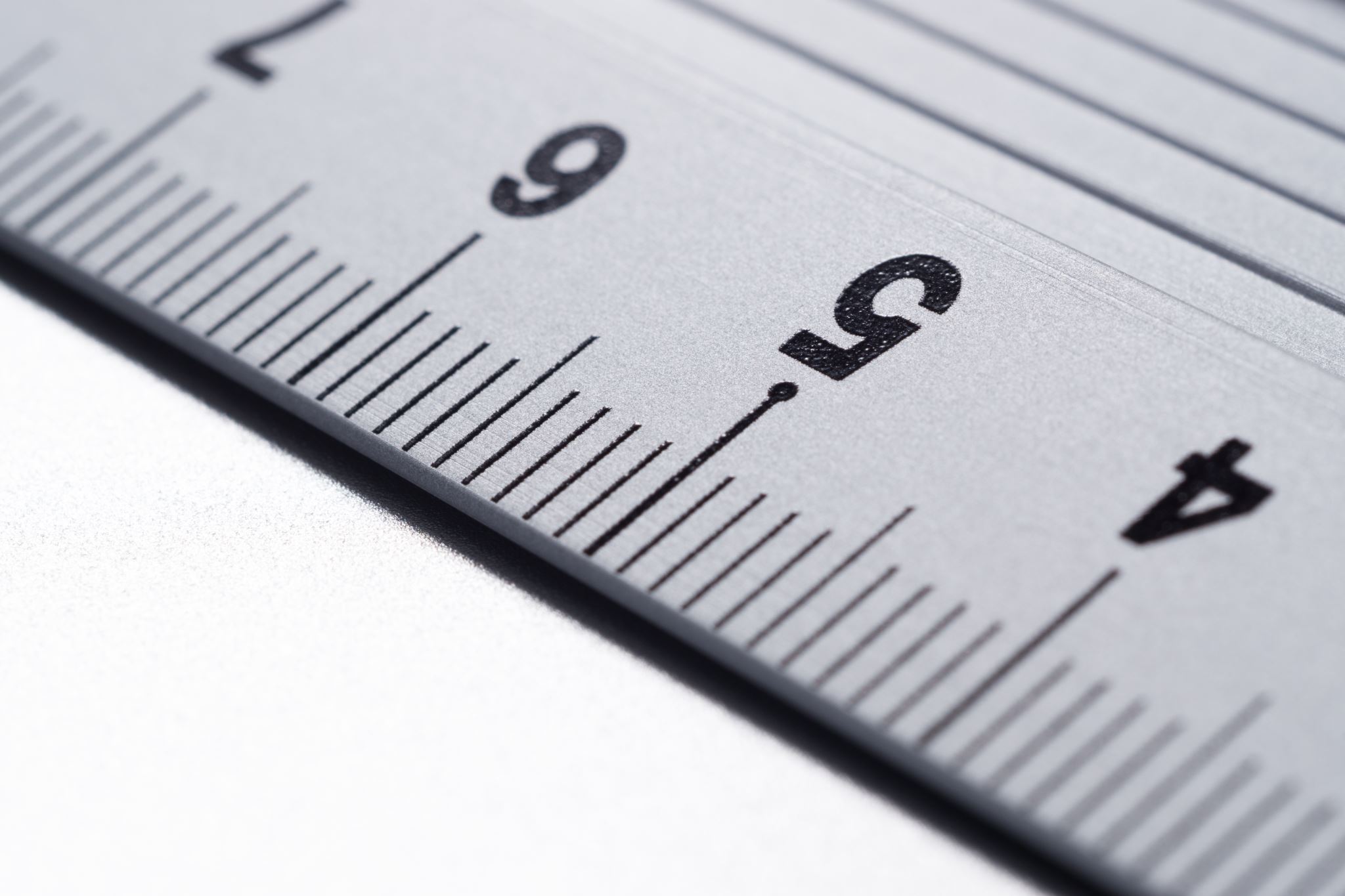 2.1.	Важливіші класифікації та групування в економічній статистиці  України
У зв’язку з переходом України на міжнародну систему обліку та статистики в країні розроблені, впроваджені та використовуються статистичні класифікації, які гармонізовані  (узгодженні методологічно й за кодами) з відповідними міжнародними та європейськими класифікаціями.
Класифікація в статистиці – це систематизований розподіл явищ та об’єктів на певні групи, класи, види на підставі їхніх спільних та відмінних рис.
Класифікації, на відміну від групувань, передбачають більш повний, розширений розподіл сукупності об’єктів, складання переліку, що розглядається як статистичний стандарт і затверджується центральним державним статистичним відомством.
Від класифікації необхідно відрізняти класифікатор.
Класифікатор у статистиці – це систематизований перелік об’єктів (галузей, підприємств, продукції, професій тощо), кожному з яких присвоюється відповідний код.
Класифікатор доповнюється та конкретизується в номенклатурі.
Номенклатура – це стандартний перелік об’єктів та їхніх груп.
Перелік класифікацій та класифікаторів, які розроблено й використовуються в Україні:
Перелік класифікацій та класифікаторів, які розроблено й використовуються в Україні:(продовження)
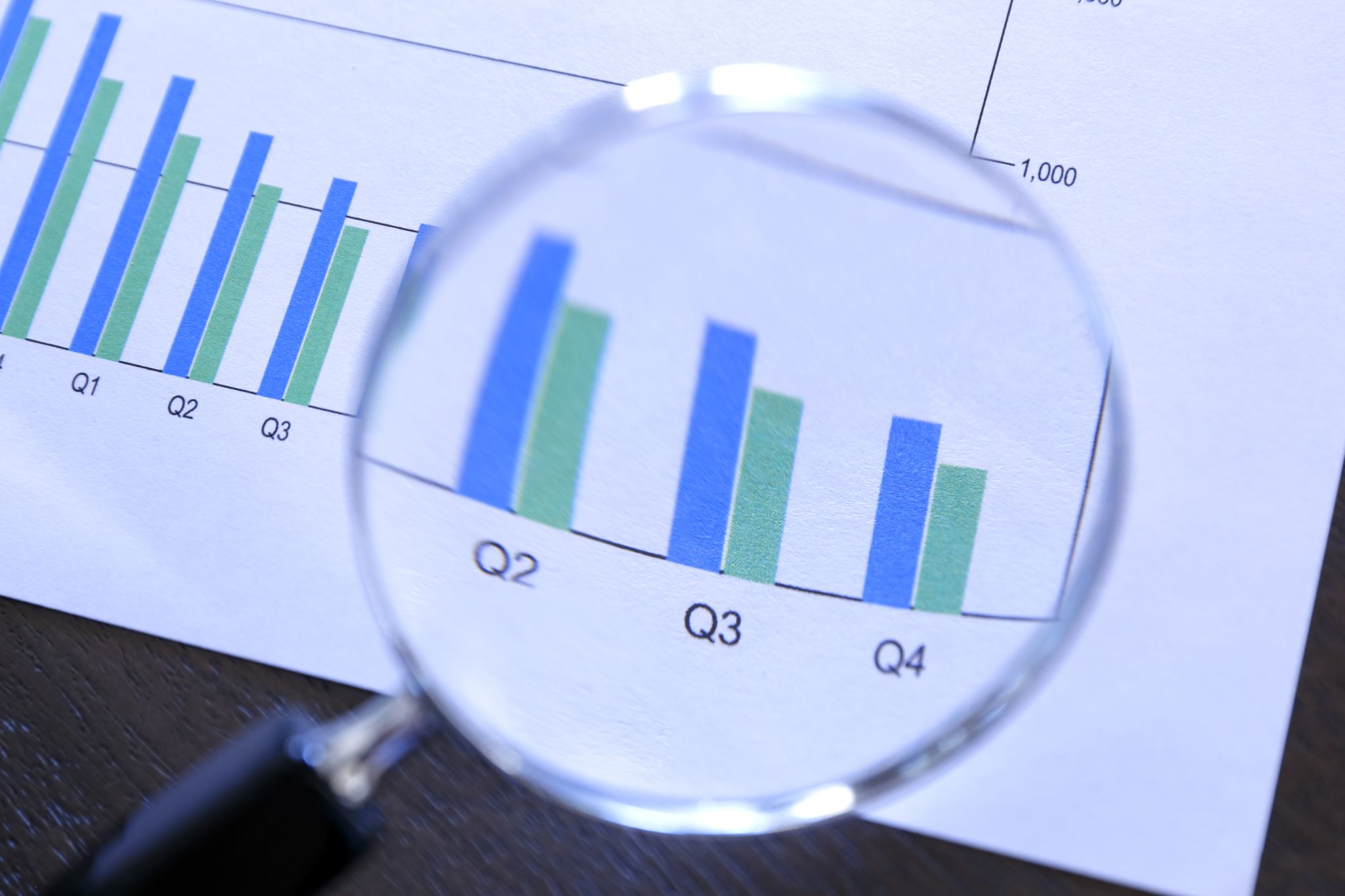 Класифікації в статистиці розроблено в Україні за такими міжнародними аналогами
-	Міжнародна стандартна галузева класифікація всіх видів економічної діяльності ООН (International Standard Industrial Classification of all economic activities-ISIC. Rev. 3).
-	Класифікація	основної	продукції	ООН	(Central	Product Classification – CPC).
-	Гармонізована	система	опису	та	кодування	товарів	ООН (Harmonized Commodity Description and Coding System – HS).
-	Міжнародна	стандартна	торговельна	класифікація	ООН (Standard Industrial Trade Classification – SITC. Rev. 3).
-	Статистична класифікація економічної діяльності в ЄС (Statistical  Classification  of  Economic  Activities	in  the	European Community – NACE. Rev. 1).
-	Класифікація продукції за видами діяльності ЄС (Classification of Products according to their Activities – CPA).
-	Класифікатор видів продукції ЄС (PRODCOM).
-	Комбінована номенклатура ЄС (Combined Nomenclature – CN).
2.2.	Класифікація видів економічної діяльності
1.	Зміна принципу розподілу галузей економіки на виробничу та невиробничу сфери на розподіл підприємств та організацій за видами економічної діяльності – за ознакою видобувних, обробних та з надання послуг.
2.	Об’єктами класифікації у КВЕД є всі види економічної діяльності господарських суб’єктів.
Економічна   діяльність   –   це   процес   об’єднання   дій   для створення виробництва певної продукції та надання послуг.
При цьому окремий вид діяльності може складатися з одного простого процесу, наприклад, ткання. А може охоплювати цілу низку процесів. Наприклад, виробництво автомобілів вважається окремим видом діяльності незважаючи на те, що це комплексний виробничий процес, який охоплює лиття, зварення, збірку, фарбування та інші процеси.
Галузь – це сукупність всіх виробничих одиниць, які приймають участь переважно в однакових або подібних видах виробничої діяльності.
Найістотнішими змінами методології, до яких вдалися при побудові Класифікації видів економічної діяльності (КВЕД) відповідно до міжнародного стандарту, є:
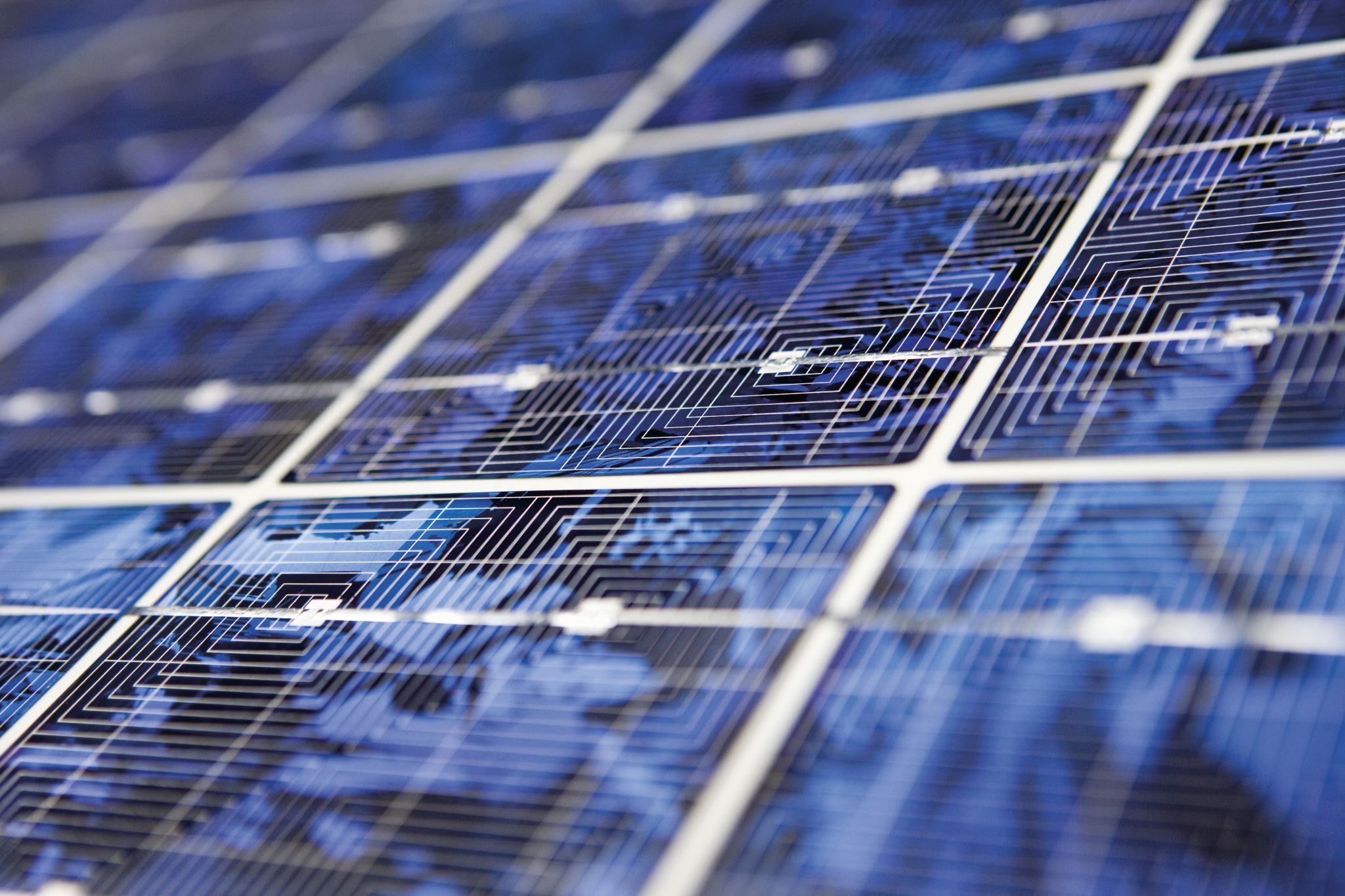 Стандартні угруповання за КВЕД ДК 009:2010
2.3. Класифікації в системі єдиного державного обліку та ідентифікації усіх суб’єктів господарювання
Єдиний державний реєстр підприємств та організацій України (ЄДРПОУ) створений з метою забезпечення єдиного державного обліку та ідентифікації усіх суб’єктів господарювання, незалежно від форми власності та організаційно-правової форми господарювання (див. http://www.ukrstat.gov.ua/menu/edrpou.htm).
 ЄДРПОУ – це автоматизована система статистичного обліку юридичних осіб усіх організаційно-правових форм господарювання, відокремлених підрозділів (філій, представництв і т. п.) юридичних осіб, зареєстрованих в установленому порядку, котрі виконують свою діяльність на території України відповідно до чинного законодавства. 
На державному рівні ЄДРПОУ містить інформацію щодо суб’єктів у цілому по країні, на територіальному – щодо суб’єктів на відповідній території. ЄДРПОУ є важливим компонентом інфраструктури державної статистики України, який забезпечує:
 - єдиний державний облік та ідентифікацію суб’єктів господарської діяльності в процесі їх створення, реорганізації та ліквідації; 
- організацію й координацію проведення суцільних і вибіркових статистичних спостережень, одноразових обстежень і переписів; 
- взаємодію на єдиних методологічних принципах з базами даних інших органів виконавчої влади;
 - інформаційно-довідкове обслуговування користувачів даними ЄДРПОУ щодо суб’єктів господарської діяльності; 
- удосконалення статистичного обліку суб’єктів та створення й ведення реєстрів респондентів статистичних спостережень (статистичних реєстрів).
2.4. Класифікація організаційно-правових форм господарювання
Класифікація організаційно-правових форм господарювання (КОПФГ) 
(див. https://zakon.help/article/kopfg---dk-0022004/, https://ukrstat.gov.ua/klasf/nac_kls/op_dk002_2016.htm
) – державний класифікатор  призначений для використання органами державного управління та іншими користувачами для обліку, збирання й обробки статистичної та адміністративної  інформації щодо державної реєстрації, аналізу та узагальнення результатів економічної діяльності суб’єктів господарської діяльності (зокрема, підприємницької), ведення державних реєстрів:
- Єдиного державного реєстру підприємств та організацій України (ЄДРПОУ);
- Єдиного державного реєстру юридичних осіб та фізичних осіб-підприємців;
- Реєстру корпоративних прав держави та ін.
Об’єктом класифікації є визначені чинним законодавством організаційно-правові форми юридичних осіб та їх відокремлені підрозділи: 
філії, представництва, 
а також підприємці – фізичні особи, які не мають статусу юридичної особи.

 Згідно з КОПФГ (ДК 002:2004) виокремлюють такі організаційно-правові форми діяльності
КЛАСИФІКАЦІЯ ОРГАНІЗАЦІЙНО-ПРАВОВИХ ФОРМ ГОСПОДАРЮВАННЯ
2.5. Класифікатор об’єктів адміністративно-територіального устрою України
Державний класифікатор об’єктів адміністративно-територіального устрою України (КОАТУУ) є складовою частиною Єдиної системи класифікації і кодування техніко-економічної та соціальної інформації (ЄСКК) і призначено для забезпечення достовірності, зіставності, цілісності та автоматизованої обробки інформації у різних розрізах усіх видів економічної діяльності.
 Об’єктами класифікації у КОАТУУ є одиниці адміністративнотериторіального устрою України: Автономна Республіка Крим, області, райони, міста, райони у містах, селища міського типу, сільради, селища, села.
 Класифікатор складається з кодів та назв усіх адміністративно-територіальних об’єктів України, які згруповані за ознаками територіальної спільності, історичних, економічних, географічних, етнічних і культурних особливостей.
 Кожна позиція класифікатора структурно складається з ідентифікаційного коду та назви об’єкта. Уся множина об’єктів класифікації розподілена за територіальною ознакою та адміністративною підпорядкованістю на чотири рівні ієрархічної класифікації. До кожного рівня класифікації входять об’єкти, що підпорядковані об'єктам попереднього рівня.
Кодове позначення об’єктів класифікації за КОАТУУ (див. http://dovidnyk.in.ua/directories)
Класифікація органів державного управління (КОДУ) розроблено для забезпечення користувачів інформацією щодо управління об’єктами державної власності – здійснення Кабінетом Міністрів України та уповноваженими ним органами державного управління реалізації прав держави як власника таких об’єктів, пов’язаних з володінням, користуванням і розпоряджанням ними, у межах, визначених законодавством України, з метою задоволення державних та суспільних потреб. 
КОДУ розроблено для обліку і моніторингу об’єктів державної власності за сферами управління органів, уповноважених управляти такими об’єктами, у системі ведення Єдиного державного реєстру підприємств та організацій України (ЄДРПОУ), відомчих реєстрів інших органів державної влади, які отримують інформацію з ЄДРПОУ. 
Об’єктами класифікації КОДУ є: 
- центральні органи виконавчої влади (міністерства, державні комітети), урядові органи державного управління (департаменти, інспекції тощо), центральні органи виконавчої влади зі спеціальним статусом, інші державні органи та установи, що забезпечують здійснення повноважень Президента України, Верховної Ради та Кабінету Міністрів України, органи судової влади та прокуратури, Національний банк України, Рахункова палата; 
- громадські, самоврядні організації, державні установи (Національна академія наук, галузеві академії, творчі спілки тощо), на які відповідними нормативними актами покладено функції з управління державним майном у визначеній сфері; 
- місцеві органи виконавчої влади та органи місцевого самоврядування.

Актуальна версія КОДУ розміщується на офіційному веб-сайті Державної служби статистики України (https://ukrstat.gov.ua/klasf/zm_per_kod.htm
).
2.6. Класифікація органів державного управління
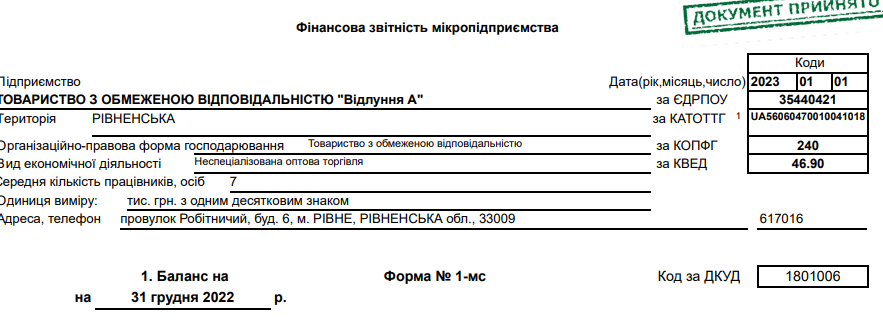 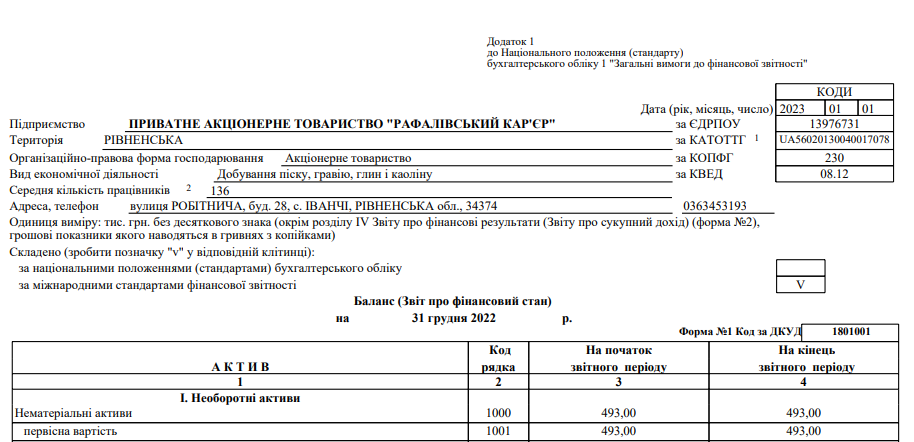 2.7. Статистична класифікація країн світу
Статистична класифікація країн світу (СККС) – національна статистична класифікація, підготовлена відповідно до Національного стандарту України «Коди назв країн світу» з метою вдосконалення та впровадження системи національних статистичних класифікацій, які використовуються для проведення державних статистичних спостережень. 
Об’єктами класифікації в СККС є країни (сучасні й колишні), залежні та інші території, щодо яких є особлива геополітична зацікавленість, для універсального використання в різних сферах.
 СККС використовують для обліку та обміну інформацією зі статистики зовнішньої торгівлі, у банківських та фінансових сферах, при перевезенні експортно-імпортних вантажів та в інших випадках, коли необхідно скористатися кодовою формою позначення країн світу(див. https://ukrstat.gov.ua/klasf/zm_per_kod.htm
Кожній країні чи території надано три види кодів, які можуть застосовуватись за вибором користувача в залежності від поставлених завдань:
 - тризначний цифровий (у порядку зростання кодів);
 - двозначний літерний (АЛЬФА-2) (в абетковому порядку кодів); 
- тризначний літерний (АЛЬФА-3) (в абетковому порядку кодів). 

Літерні коди розроблено на підставі латинської абетки, які в більшості випадків візуально асоціюються зі скороченою назвою країни (англійською, французькою чи іншою мовою)
Приклад кодового позначення країн за СККС
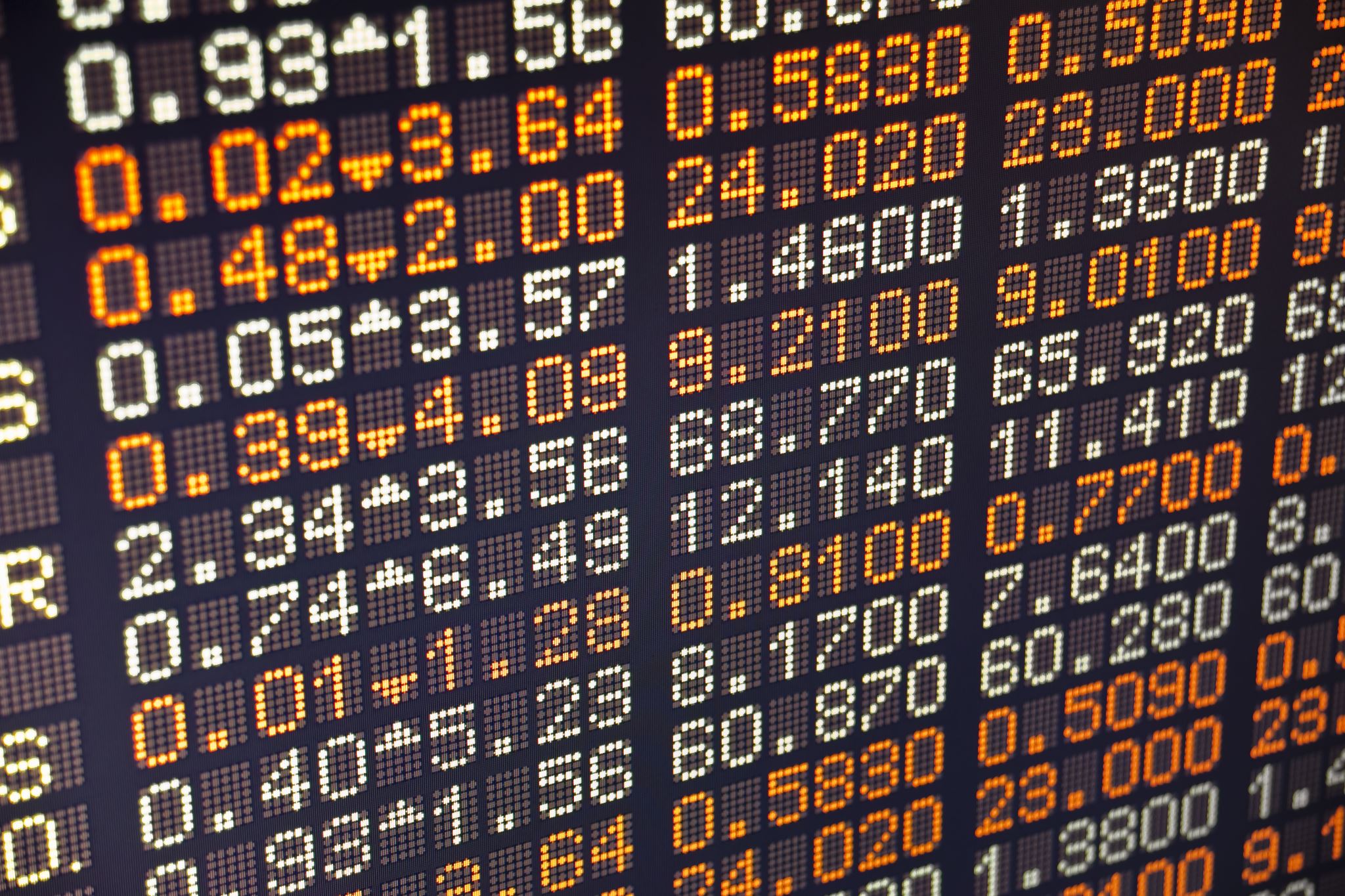 Статистична класифікація валют (СКВ) – національна статистична класифікація, підготовлена відповідно до Національного стандарту України «Коди для подання валют і фондів». 
СКВ розроблена для забезпечення обліку, оброблення та поширення даних зі статистики зовнішньої торгівлі та інвестицій у будь-яких торговельних, підприємницьких, банківських та фінансових сферах, а також інформації з ЄДРПОУ з використанням міжнародного коду для ідентифікації валют (див. https://ukrstat.gov.ua/klasf/zm_per_kod.htm

 Об’єктом СКВ є національні валюти країн світу, які позначені двома видами кодів: три символьним літерним (за латинською абеткою) та тризначним цифровим. Літерний код складається у більшості випадків із двозначного коду «Альфа-2» (перші два символи), визначеного міжнародним стандартом ISO 3166 «Codes for countries and their subdivisions», та першої літери назви національної валюти.
 Наприклад, долар США має літерний код USD, де літери US відповідають двозначному коду «Альфа-2» ISO 3166, а D означає долар. Тризначний цифровий код використовують у інформаційних системах, а також у країнах, де не користуються латиницею.
2.7. Статистична класифікація валют
Приклад кодового позначення валют за СКВ